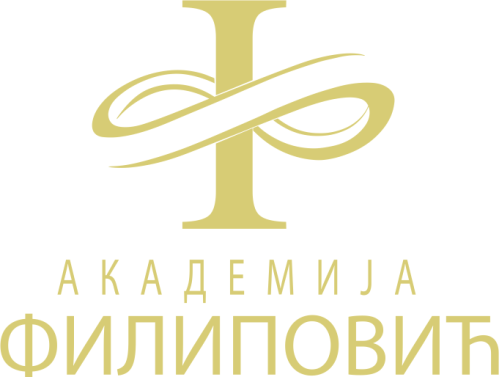 КОРАК ПО КОРАК ДО ИНТЕРАКТИВНОГ ЧАСА И ЕВИДЕНЦИЈЕ ПОРТФОЛИЈА-336
Организатор програма:  ОТВОРЕНА  ПРОСВЕТНА ИНИЦИЈАТИВА
Аутор програма: Братислав Филиповић, мастер економије
Реализатори програма: Јасмина Петровић, ОШ “Доситеј Обрадовић”, Свође
Дамир Одобашић, ОМШ “Невена Поповић”, Гроцка
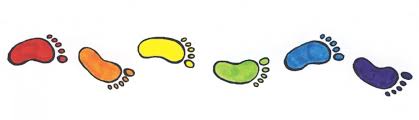 О ПРОГРАМУ
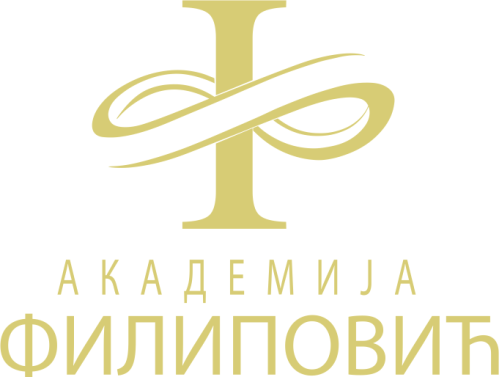 ОБЛАСТ: ИНФОРМАТИКА
КОМПЕТЕНЦИЈА: Компетенција за комуникацију и сарадњу- К4
ПРИОРЕТНА ОБЛАСТ: Унапређивање дигиталних компетенција ученика и наставника и употреба ИКТ у реализацији образовно-васпитног процеса-П1
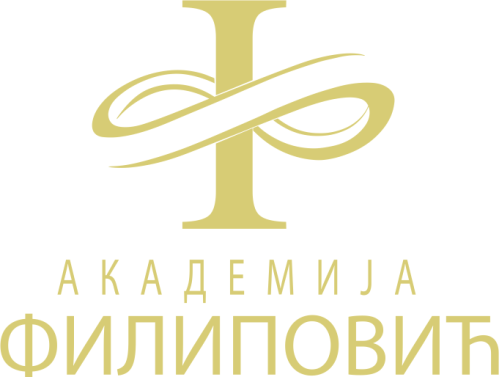 ОПШТИ ЦИЉЕВИ  ПРОГРАМА
УВОЂЕЊЕ ИТ У ОБРАЗОВАЊЕ, У РЕДОВАН ВАСПИТНО-ОБРАЗОВНИ  СИСТЕМ СА ОСВРТОМ НА ПРАКТИЧНУ ПРИМЕНУ И ЕФИКАСНОСТ У РАДУ
ПОДИЗАЊЕ КВАЛИТЕТА РЕАЛИЗАЦИЈЕ НАСТАВНИХ ПРОГРАМА И ЈАЧАЊЕ МОТИВАЦИЈЕ ЗА РАД КОД УЧЕНИКА КОРИШЋЕЊЕМ САВРЕМЕНИХ ИКТ
СПЕЦИФИЧНИ ЦИЉЕВИ  ПРОГРАМА
Подстицање наставника, васпитача, сарадника  на увођење , коришћење и примену  савремених  достигнућа и  технологије и у образовни процес
Оспособљавање за даље самостално напредовање и истраживање у овој области
Развијање вештина за реализацију квалитетније, садржајније, занимљивије и очигледније наставе
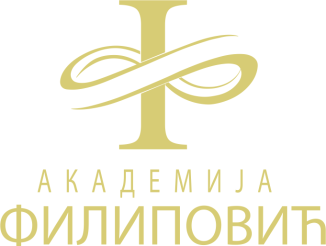 СПЕЦИФИЧНИ ЦИЉЕВИ  ПРОГРАМА
Оспособљавање наставника, васпитача, сарадника   за рад са софтверским апликацијама
Подизање нивоа свести према целоживотном учењу, усавршавању и модернизацији наставног процеса
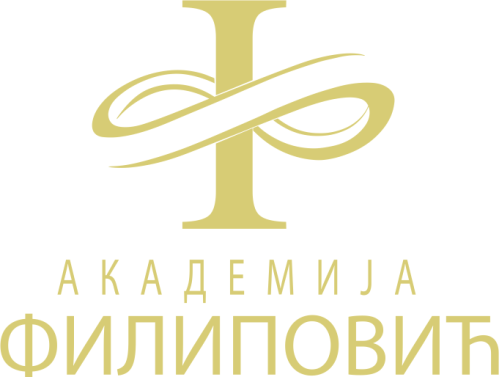 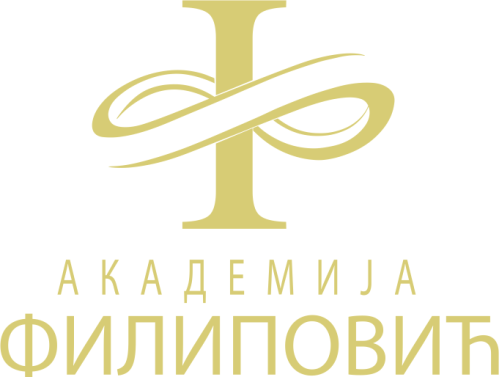 ЦИЉНА ГРУПА
Наставници: разредне наставе, предметне наставе(основна школа), предметне наставе (гимназија), општеобразовних и стручних премета (средња стручна школа),наставници у школи за образовање ученика са сметњама у развоју, у школи за образовање одраслих, општеобразовних и стручних предмета уосновној и средњој уметничкој школи, наставник изборних и факултативних предмета
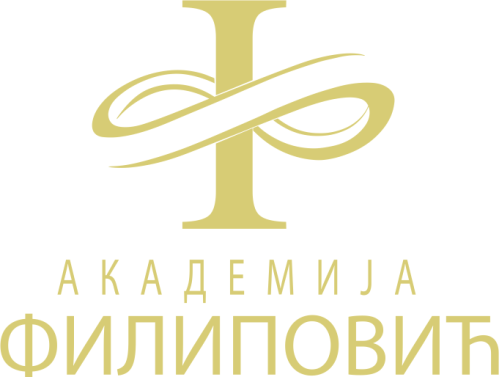 ЦИЉНА ГРУПА
Васпитач у предшколској установи
Медицинска сестра, васпитач
Васпитач у дому ученика
Стручни сарадник у предшколској установи
Стручни сарадник у школи
Сарадник (педагошки андрагошки асистент и помоћни наставник
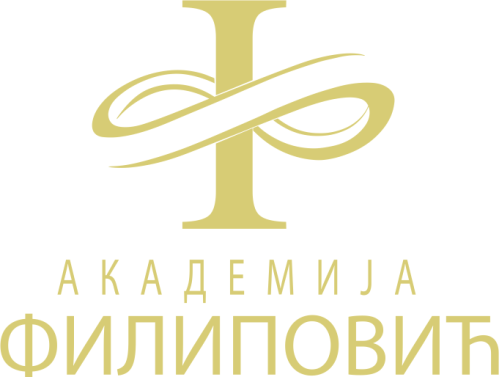 ТРАЈАЊЕ ПРОГРАМА
2 ДАНА
16 БОДОВА
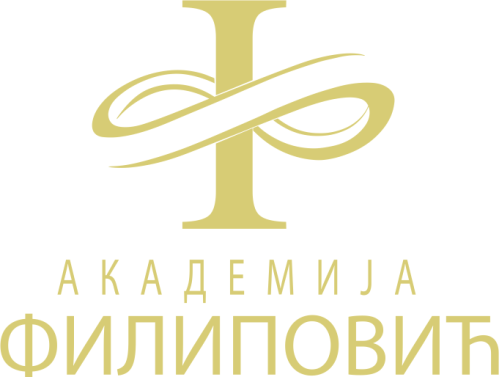 ТЕМЕ  ПРОГРАМА 						1. ДАН
Мултимедијални наставни садржаји- основни појмови
Методика примене мултимедија у настави- начини примене мм садржаја у настави
Интернет-основни појмови
G mail- основне примене е поште, креирање налога
Google диск- коришћење апликације
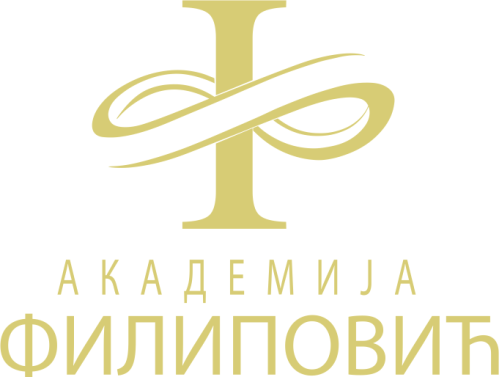 ТЕМЕ ПРОГРАМА 						1. ДАН
Google - креирање Google документа, уређење, дељење
Google презентација-креирање, уређење, дељење
You tube и Slideshare- претраживање, преузимање и отпремање фајлова
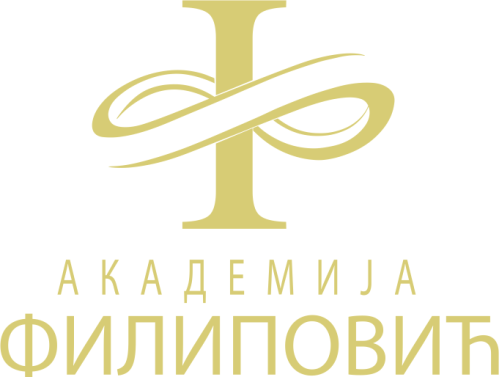 ТЕМЕ  ПРОГРАМА 						2. ДАН
Пројекат израде мултимедијалног наставног садржаја
Примена екстерних уређаја/пројектор -повезивање и коришћење
Интерактивне табле у настави- повезивање и коришћење
Е-портфолио наставника
КОРАК ПО КОРАК...
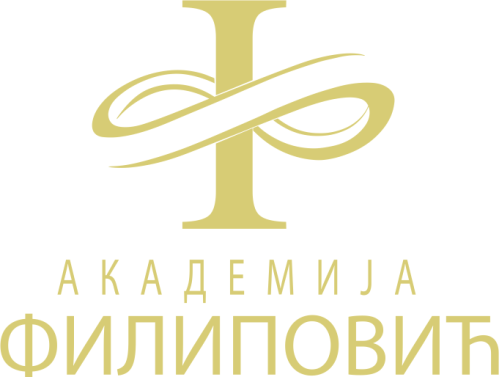 ХВАЛА НА ПАЖЊИ